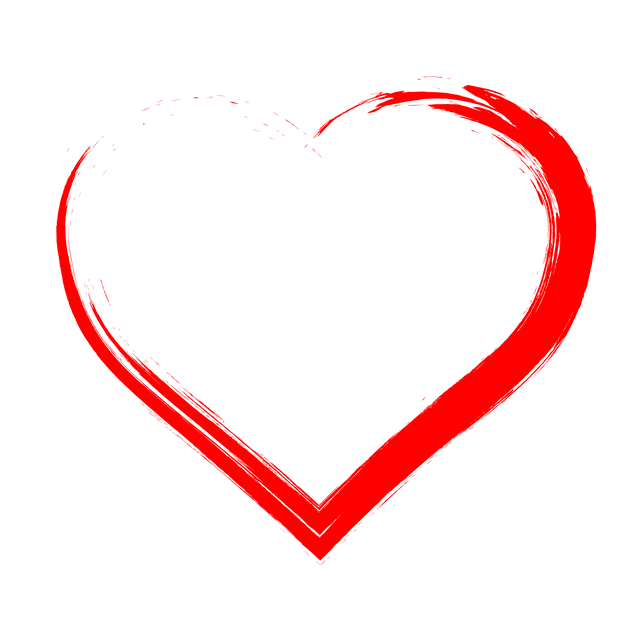 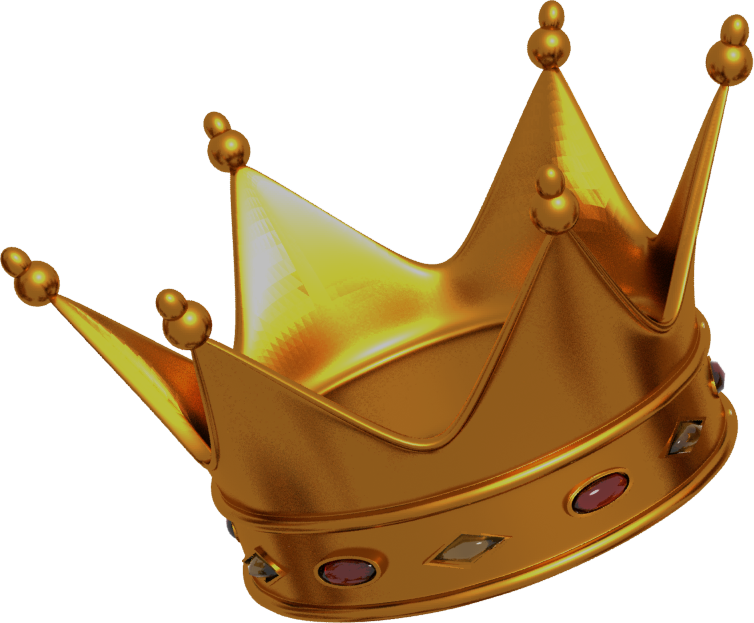 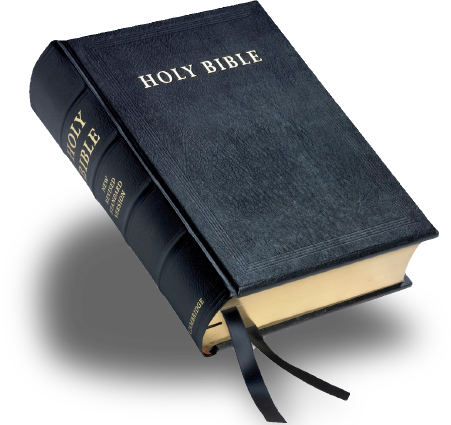 Faith      Love      Hope
1 Thessalonians 1:2-4
[Speaker Notes: Our scripture reading this morning was taken from 1 Corinthians 13
The context involves the practice of spiritual gifts
Paul admonishes them about missing the big picture.  It is not about the gifts, it is about LOVE!
The text ends with the beautiful verse…
(13), “And now abide faith, hope, love, these three; but the greatest of these is love.”
Paul does not deemphasize the importance or even the necessity of faith and hope here.
Note the order, as he was emphasizing the preeminence of love in the text (love listed last)
Chronologically the three take place in the same order as found in 2 Thessalonians 1:2-4
Faith happens first, bringing salvation and standing as a child of God
Love happens next, as Christians act in the way God has ordained
Hope is realized at the end, which is why patient endurance is required
(1 Thessalonians 1:2-4), “We give thanks to God always for you all, making mention of you in our prayers, 3 remembering without ceasing your work of faith, labor of love, and patience of hope in our Lord Jesus Christ in the sight of our God and Father, 4 knowing, beloved brethren, your election by God.”
Paul rightly expressed this thanks to the Thessalonians for their faithfulness.
He identifies them as “beloved brethren”
He identifies them as elected “by God”
(Note:  Other versions attach “by God” to beloved.  For example, the RSV, “For we know, brethren beloved of God, that he has chosen you.”). This seems to be the more correct translation
We are chosen through the preaching of the gospel.  Our choice to be “in Christ” makes us the chosen of God!
Regarding that faithfulness exhibited by the Thessalonians, note verses 6-10
(vs. 6-10), “And you became followers of us and of the Lord, having received the word in much affliction, with joy of the Holy Spirit, 7 so that you became examples to all in Macedonia and Achaia who believe. 8 For from you the word of the Lord has sounded forth, not only in Macedonia and Achaia, but also in every place. Your faith toward God has gone out, so that we do not need to say anything. 9 For they themselves declare concerning us what manner of entry we had to you, and how you turned to God from idols to serve the living and true God, 10 and to wait for His Son from heaven, whom He raised from the dead, even Jesus who delivers us from the wrath to come.”
They were faithful and joyous despite persecution
They were wonderful examples to Christians everywhere
The conversion (from idolatry) was evident, as was their hope as they awaited the coming of Jesus
I would like to talk for a few moments about the NATURE of their faith, love and hope, as noted in verses 2-4.



Add Black Singature to Pulpit Computer
Text for reading:  1 Corinthians 13:4-13]
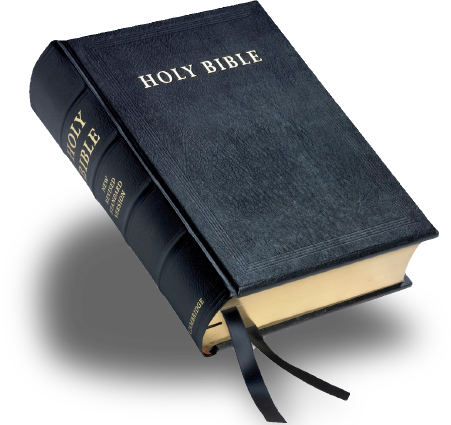 Faith
Work of Faith
Paul never belittled work in relation to our justification
(Romans 16:25-27)
To Paul, works of the law are not the same as works of faith!
(Galatians 2:15-16; 5:6)
2:15-16; 5:6)
[Speaker Notes: Consider that Work proceeds from true Faith
Paul never belittles work in relation to the justification of the Christian (as False teachers do today).
Consider how he ties the two concepts of Faith and Works together
(Romans 16:25-27) [Paul’s benediction in his letter to the Romans], “Now to Him who is able to establish you according to my gospel and the preaching of Jesus Christ, according to the revelation of the mystery kept secret since the world began 26 but now made manifest, and by the prophetic Scriptures made known to all nations, according to the commandment of the everlasting God, for obedience to the faith— 27 to God, alone wise, be glory through Jesus Christ forever. Amen.”
Paul’s preaching was to bring men to become obedient.  As James notes, Faith without works is dead.
To Paul, works of the law are not the same as works of faith!
(Galatians 2:15-16), “We who are Jews by nature, and not sinners of the Gentiles, 16 knowing that a man is not justified by the works of the law but by faith in Jesus Christ, even we have believed in Christ Jesus, that we might be justified by faith in Christ and not by the works of the law; for by the works of the law no flesh shall be justified.”
(Galatians 5:6), “For in Christ Jesus neither circumcision nor uncircumcision avails anything, but faith working through love.”]
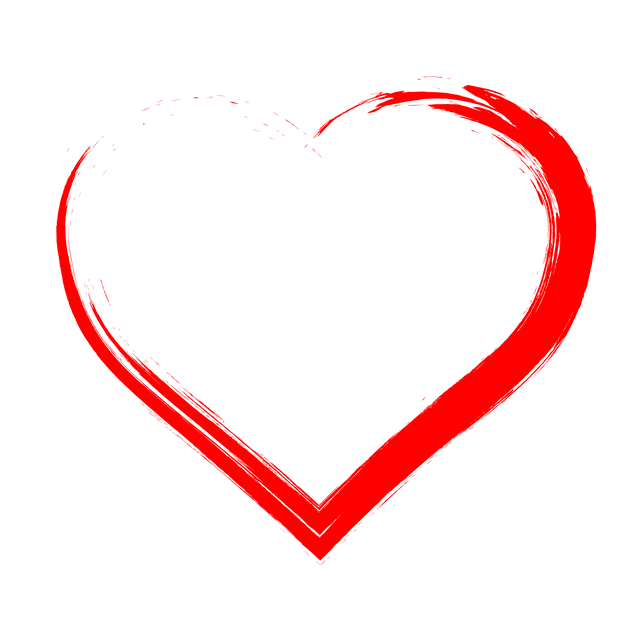 Love
Labor of Love
The labor of a Christian is that which proceeds from Love
(Ephesians 2:10)
For any work to be effective, love must be the motivation!
(1 Corinthians 13:1-3)
[Speaker Notes: Consider that Labor proceeds from true Love
Note:  There is no significant difference between the words “work” and “labor” in this text.
The labor of a Christians is that which proceeds from Love (Love for God, and for others)
No specificity given here in the text
What is obvious is that our labor is that which is done in Jesus name, and for His sake.
(Ephesians 2:10), “For we are His workmanship, created in Christ Jesus for good works, which God prepared beforehand that we should walk in them.”
For any work to be effective, love must be the motivation!
(1 Corinthians 13:1-3), “Though I speak with the tongues of men and of angels, but have not love, I have become sounding brass or a clanging cymbal. 2 And though I have the gift of prophecy, and understand all mysteries and all knowledge, and though I have all faith, so that I could remove mountains, but have not love, I am nothing. 3 And though I bestow all my goods to feed the poor, and though I give my body to be burned, but have not love, it profits me nothing.”
What stood out with regard to the Macedonians, their labor had love at its heart
One good example that proved this - was the sacrificial giving they offered to their brethren
(2 Corinthians 8:1-5), “Moreover, brethren, we make known to you the grace of God bestowed on the churches of Macedonia: [Philippi, Berea, Thessalonica],  2 that in a great trial of affliction the abundance of their joy and their deep poverty abounded in the riches of their liberality. 3 For I bear witness that according to their ability, yes, and beyond their ability, they were freely willing, 4 imploring us with much urgency that we would receive the gift and the fellowship of the ministering to the saints. 5 And not only as we had hoped, but they first gave themselves to the Lord, and then to us by the will of God.”]
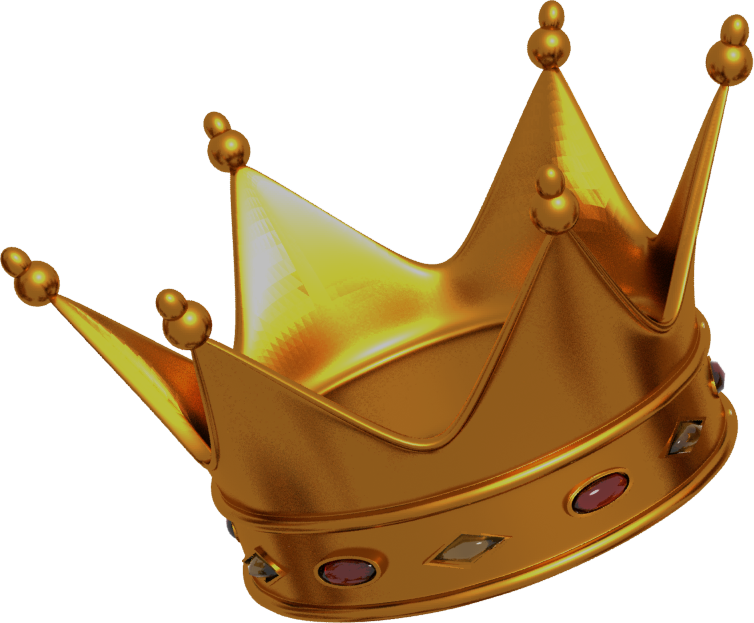 Hope
Patience of Hope
Hope is a motivation for good in a Christian’s life
1 Thessalonians 5:8-10
Hope is needed because of the persecutions/trials of life1 Thessalonians 1:6, 2:14, 3:4-5
[Speaker Notes: Consider that Patience (or endurance) proceeds from True Hope
Hope – A favorable and confident expectation that has to do with the unseen and the future (Vine)
Hope is a wonderful motivation for good and steadfast behavior in a Christian’s life
(1 Thessalonians 5:8-9), “But let us who are of the day be sober, putting on the breastplate of faith and love, and as a helmet the hope of salvation. 9 For God did not appoint us to wrath, but to obtain salvation through our Lord Jesus Christ, 10 who died for us, that whether we wake or sleep, we should live together with Him.”
Hope is needed because every Christian will suffer persecutions and trials in our lives
(1 Thessalonians 1:6-7), “And you became followers of us and of the Lord, having received the word in much affliction, with joy of the Holy Spirit, 7 so that you became examples to all in Macedonia and Achaia who believe.”
(1 Thessalonians 2:14-16), “For you, brethren, became imitators of the churches of God which are in Judea in Christ Jesus. For you also suffered the same things from your own countrymen, just as they did from the Judeans, 15 who killed both the Lord Jesus and their own prophets, and have persecuted us; and they do not please God and are contrary to all men, 16 forbidding us to speak to the Gentiles that they may be saved, so as always to fill up the measure of their sins; but wrath has come upon them to the uttermost.”
(1 Thessalonians 3:4-5), “For, in fact, we told you before when we were with you that we would suffer tribulation, just as it happened, and you know. 5 For this reason, when I could no longer endure it, I sent to know your faith, lest by some means the tempter had tempted you, and our labor might be in vain.”]
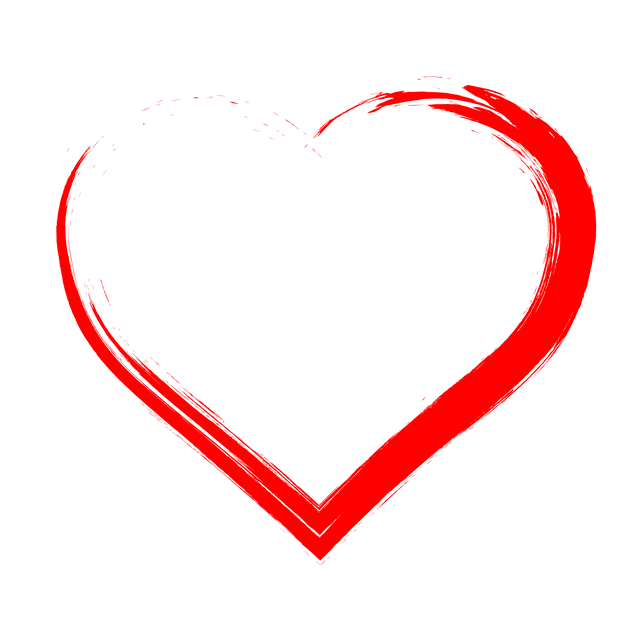 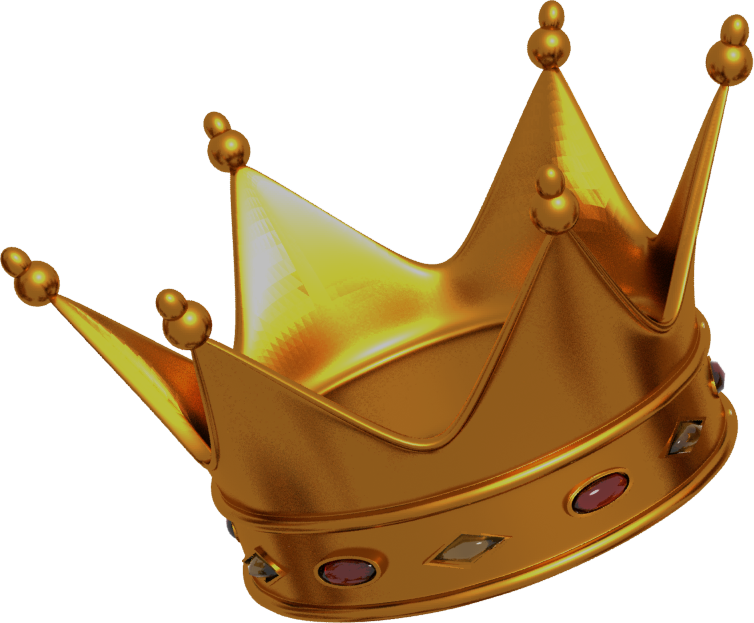 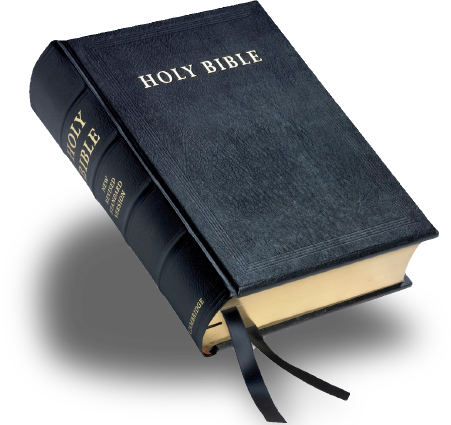 Faith      Love      Hope
“And now abide faith, hope, love, these three”
[Speaker Notes: Paul could have given the Thessalonians no greater compliment than to note their work of faith, labor of love and patience of hope.
May it be so with each of us
Is there evidence of faith seen in your obedience to God?
Is the zeal you show for the Lord evident, as you are motivated by your Love for God and man?
Are you patiently enduring the difficulties of this life because of your expectation of eternity?

If so, you are worthy of praise too!
If not, please make the needed changes!]